Технология преподавания лапты в образовательных организациях
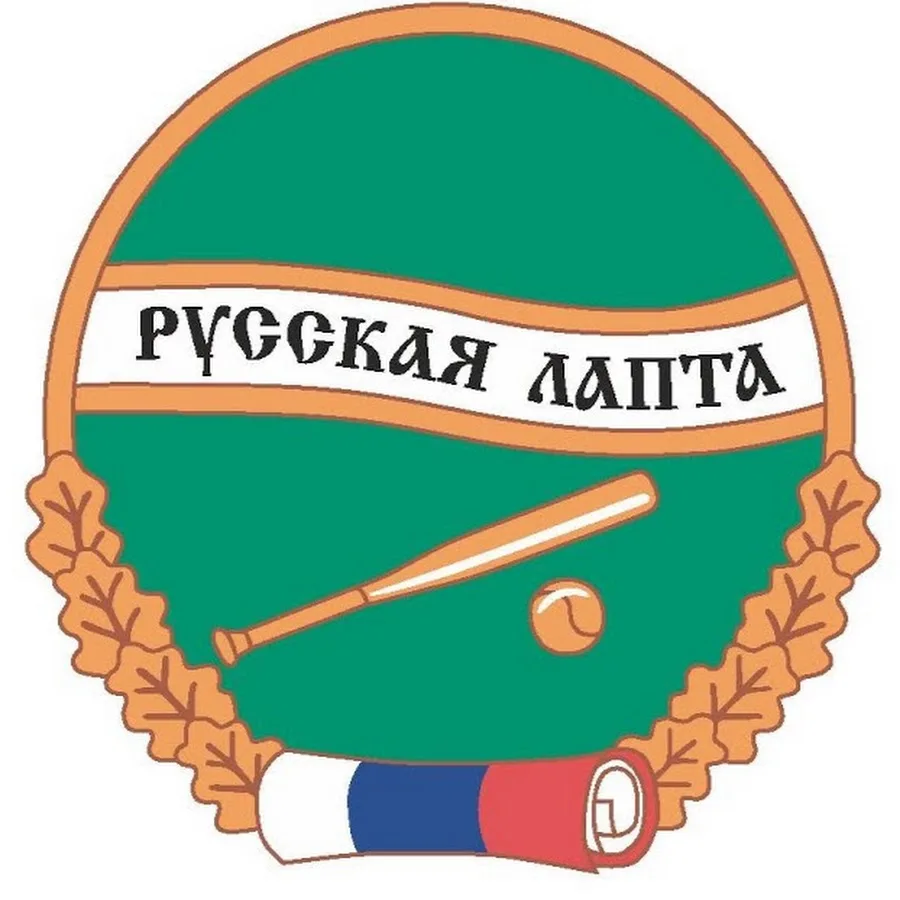 Костарев Александр Юрьевич, директор института физической культуры и здоровья человека ФГБОУ ВО «БГПУ им. М. Акмуллы», вице-президент, председатель научно-методической комиссии ОО ФСО «Федерация русской лапты России», доктор педагогических наук, профессор
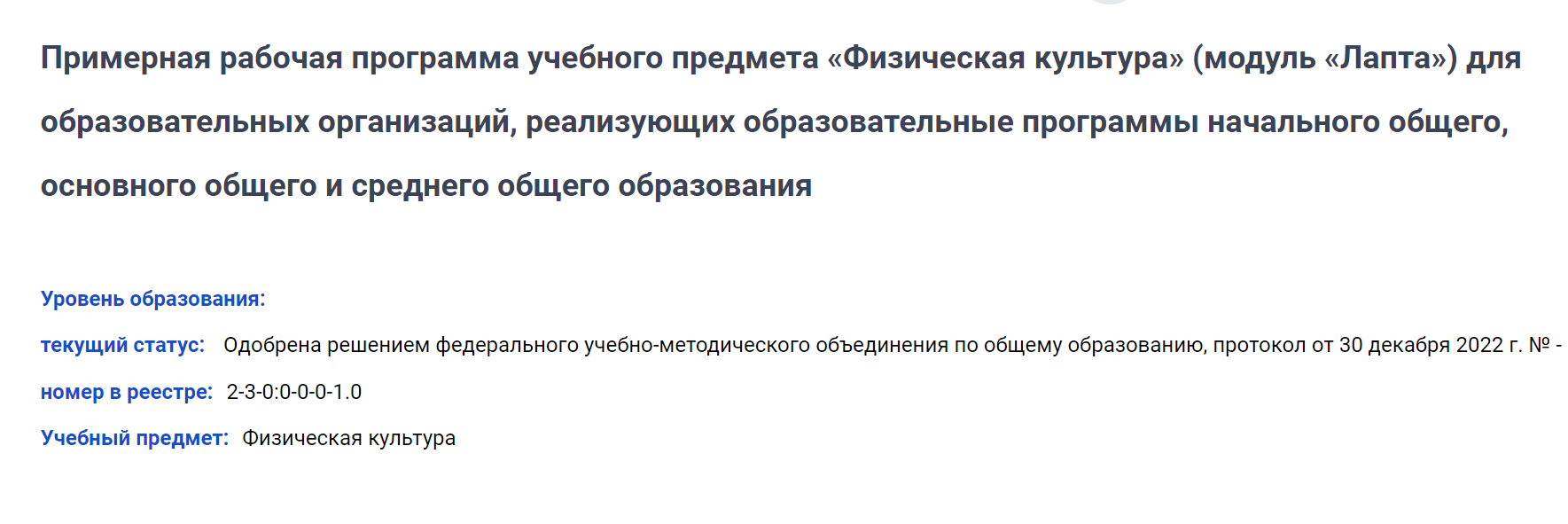 Преподавание лапты на уроках физической культуры и во внеурочной деятельности не должно вызывать затруднений:
не требует больших средств на приобретение оборудования и инвентаря
 можно организовать и для мальчиков, и для девочек
 играть как в зале, так и на открытом воздухе
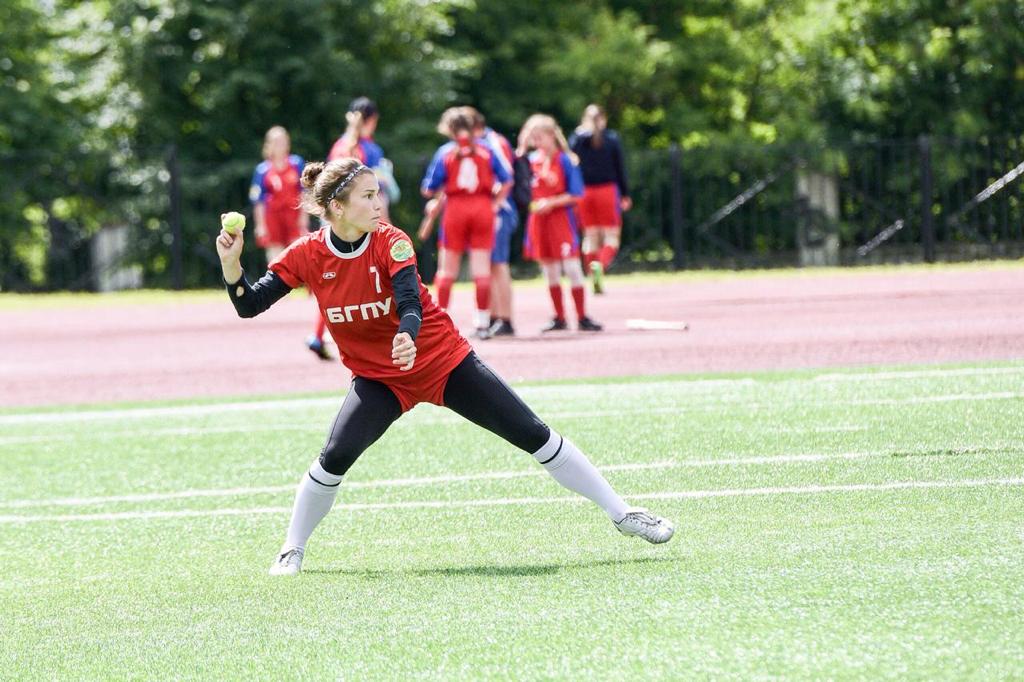 В лапту можно играть вдвоем (один - бьющий, другой - ловящий)
Втроем (один - подает, другой - бьющий, третий - ловящий)
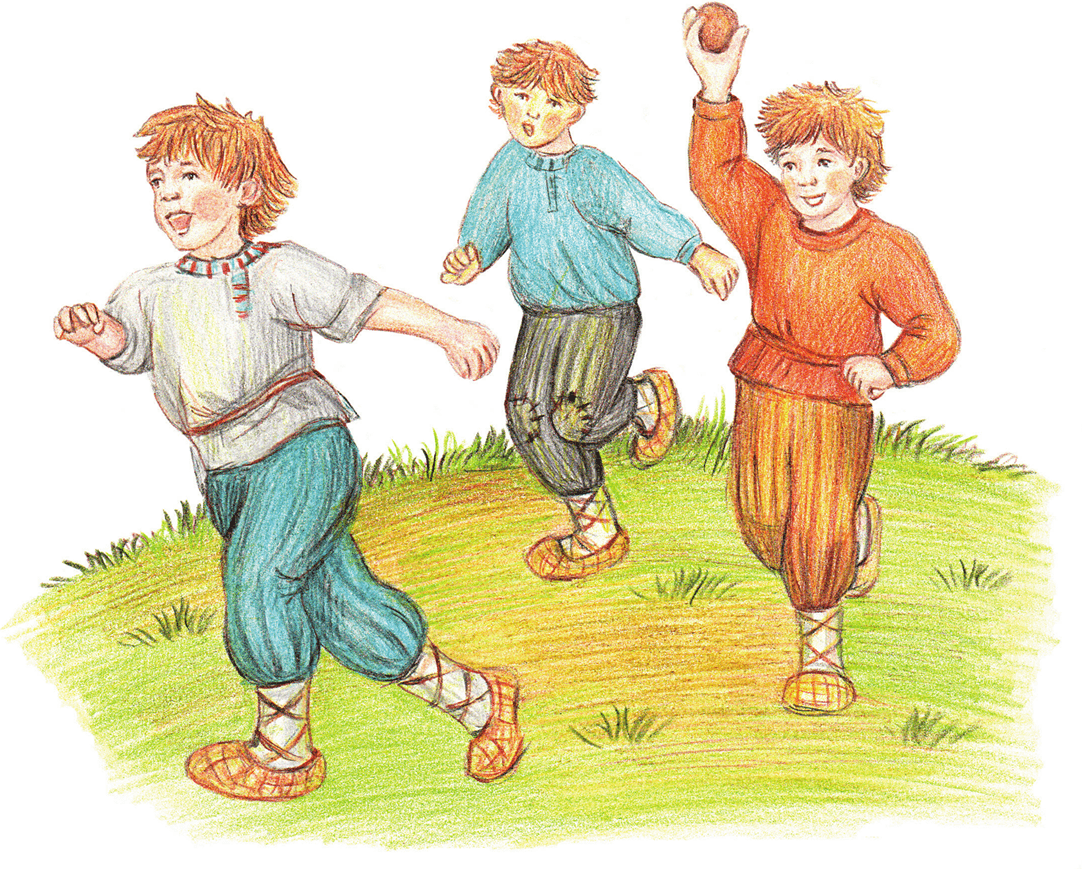 Вчетвером (двое на двое) и т.д.
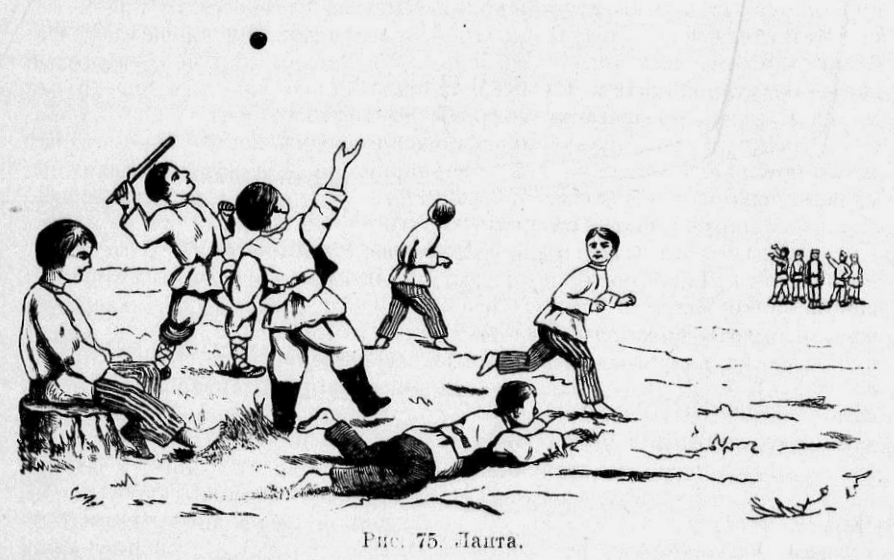 Сегодня сложно поддерживать интерес школьников к двигательной активности, поэтому перед нами стоит задача по поиску эффективных средств, которые могут заинтересовать детей регулярно заниматься физической культурой.
Лапта — это шахматы в движении
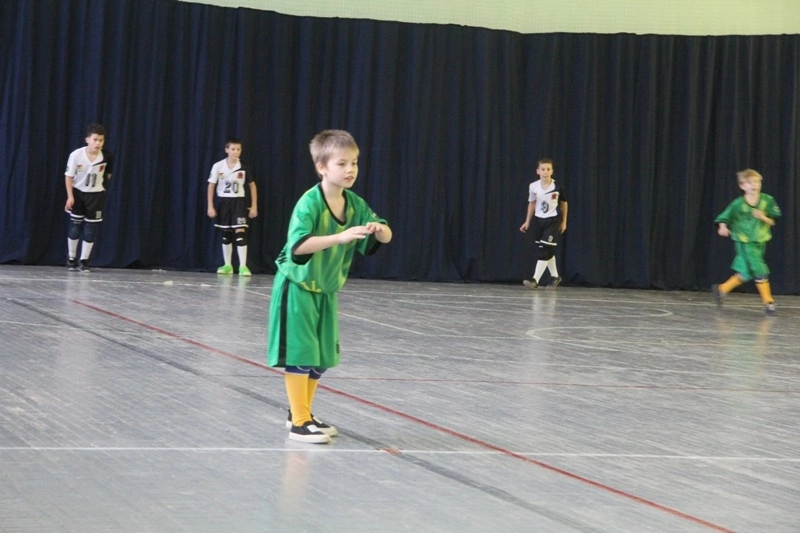 Сегодня разрешенный возраст для участия в российских соревнованиях с 9 лет.
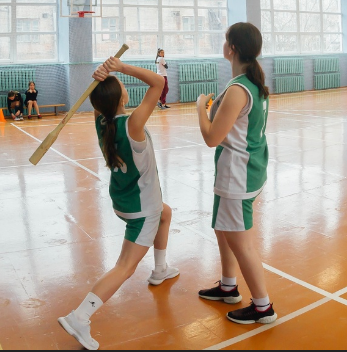 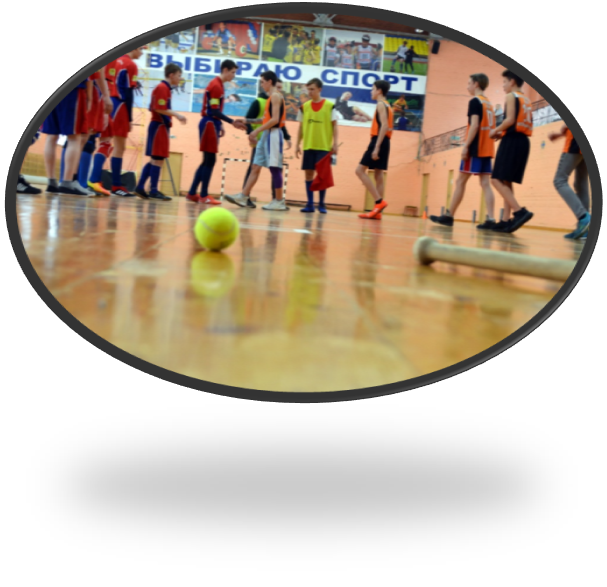 82 отделения открыты в детско-юношеских спортивных школах РФ
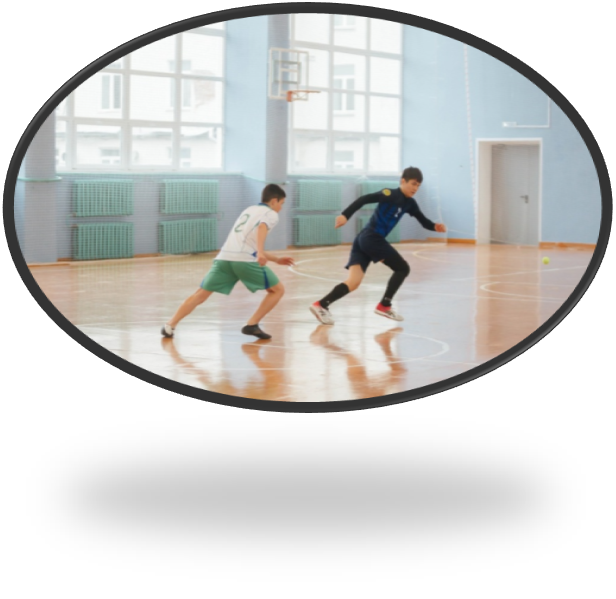 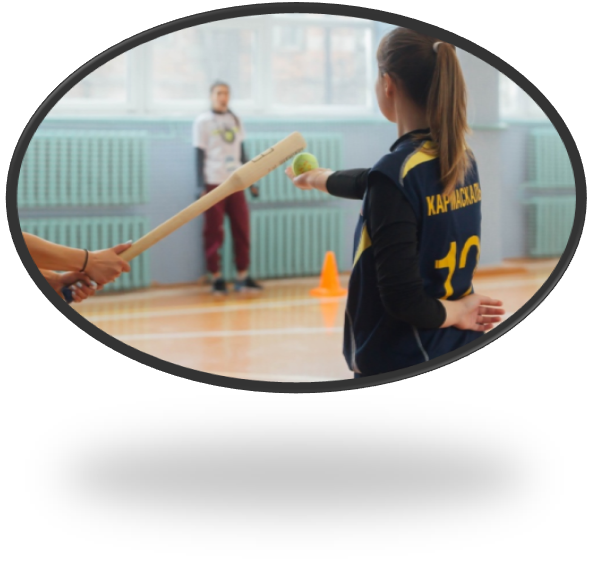 Спортивная игра Лапта является командным игровым видом спорта, включенным с 1996 года во Всероссийский реестр видов спорта
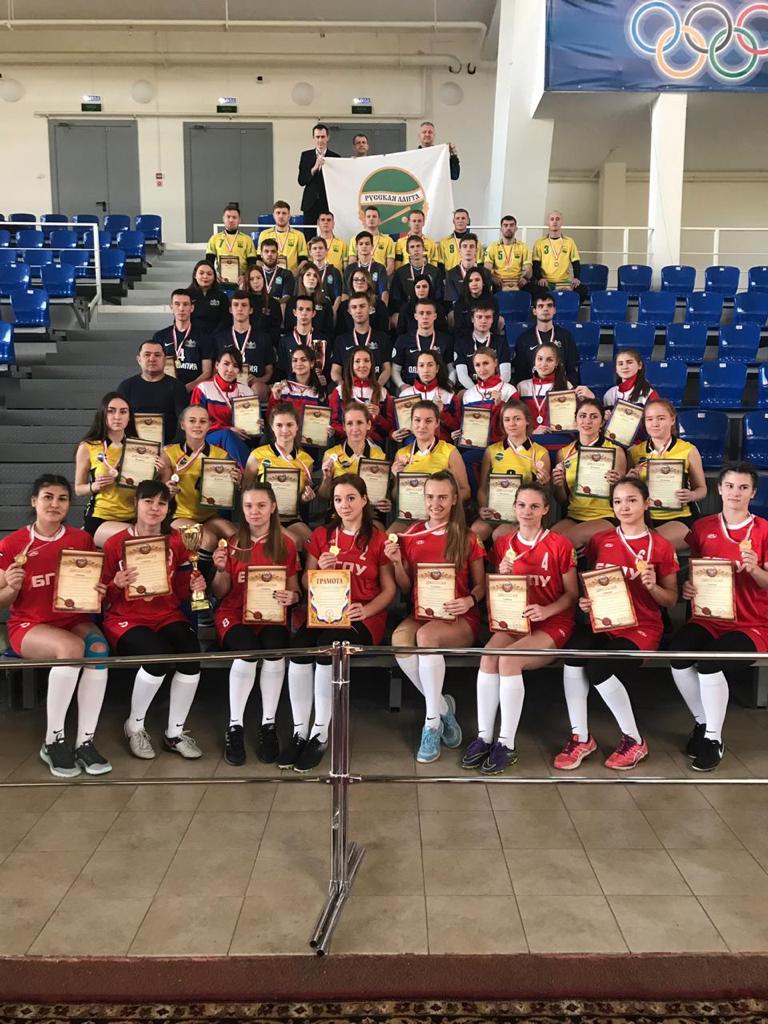 ПАТРИОТИКА
Лапту можно назвать генетическим кодом нашей страны. 
Это не просто спортивная, но и военно-патриотическая игра.
 Бег не просто по прямой, а с элементами маневрирования, чтоб увернуться от осаливания.
История развития лапты насчитывает многие столетия.
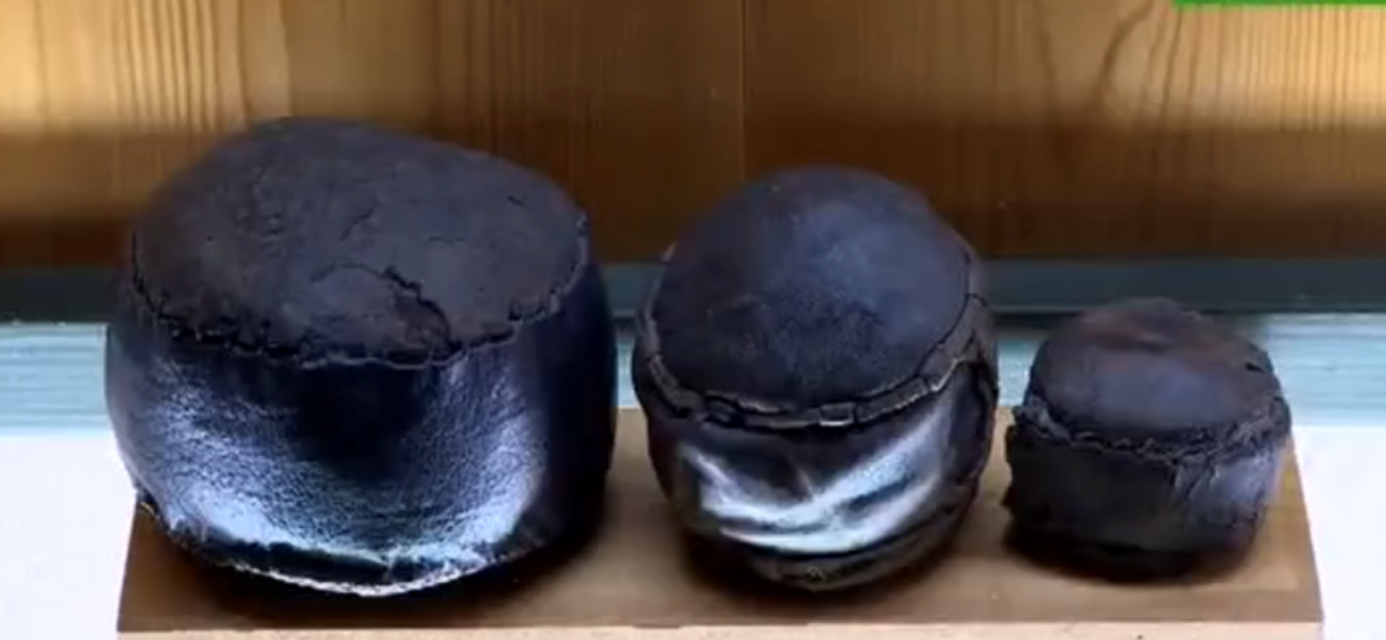 Первые мячи и биты были найдены при раскопках Великого Новгорода, до сих пор в запасниках музеев хранятся несколько сотен старинных мячей.
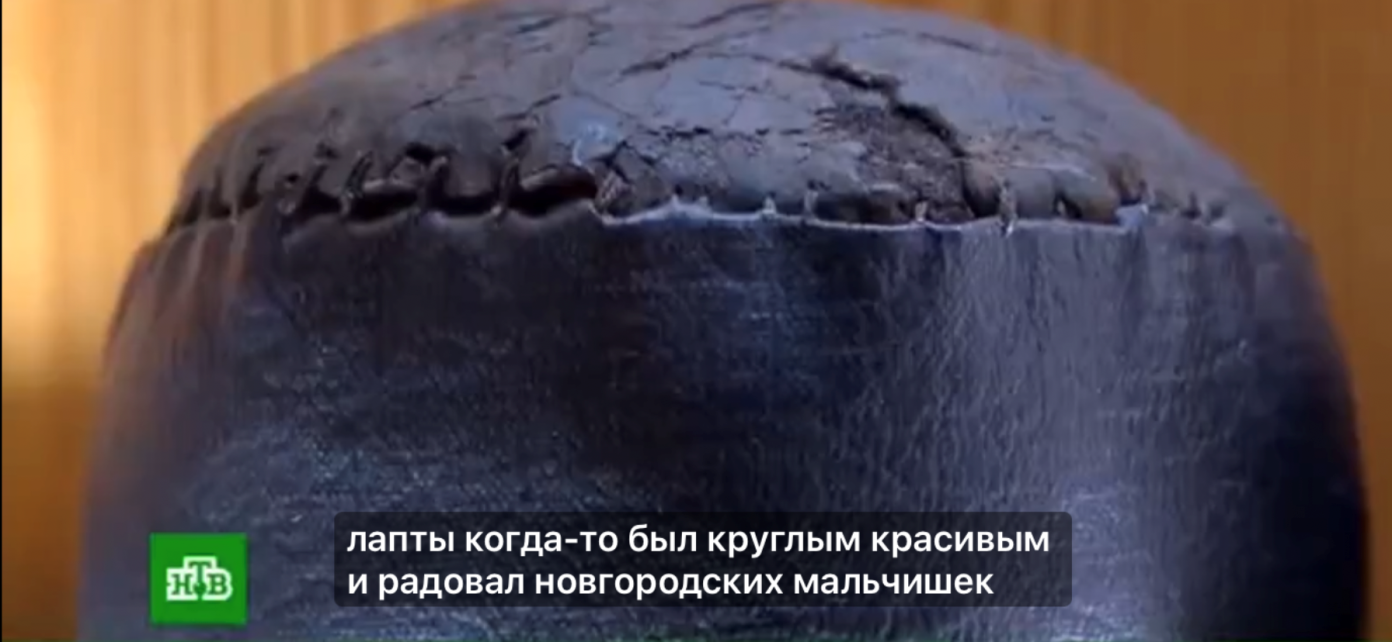 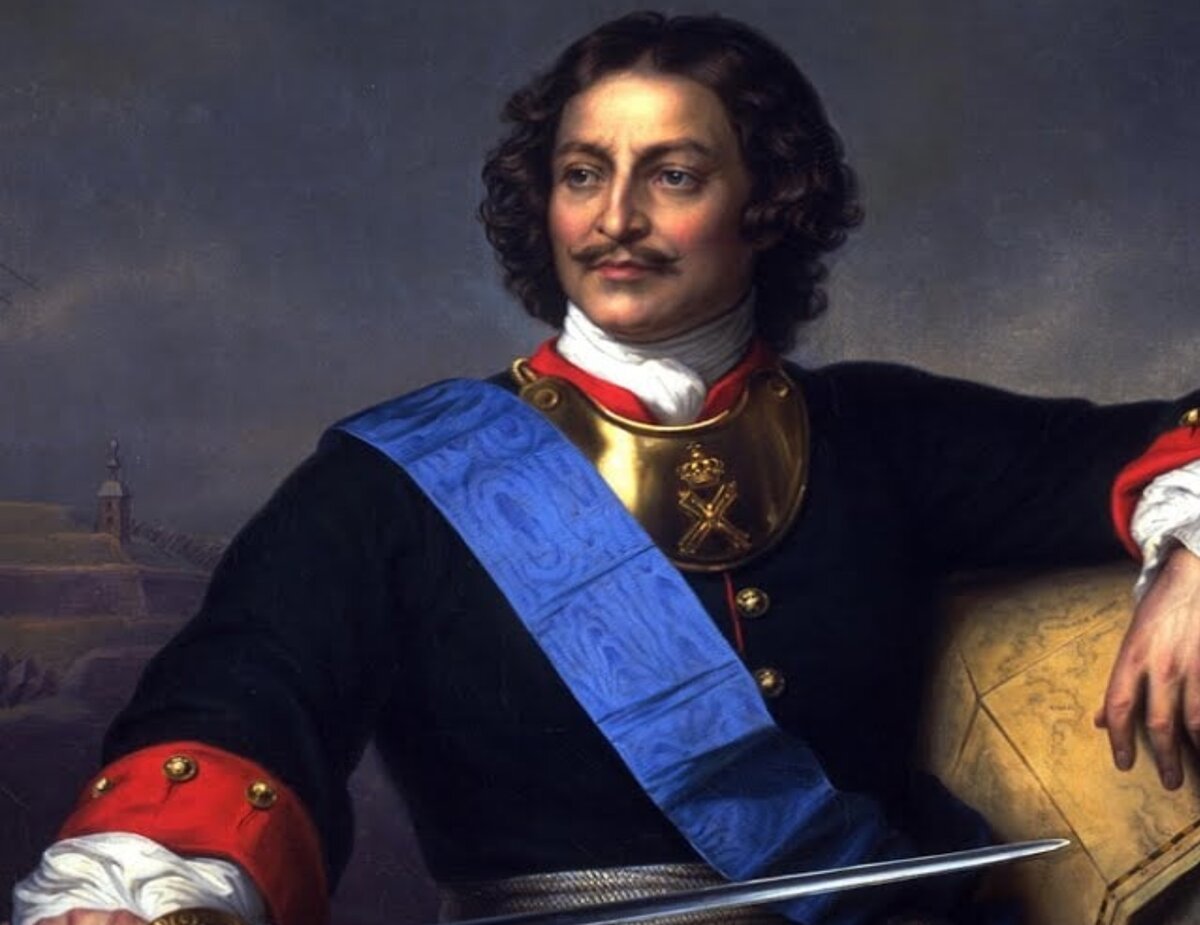 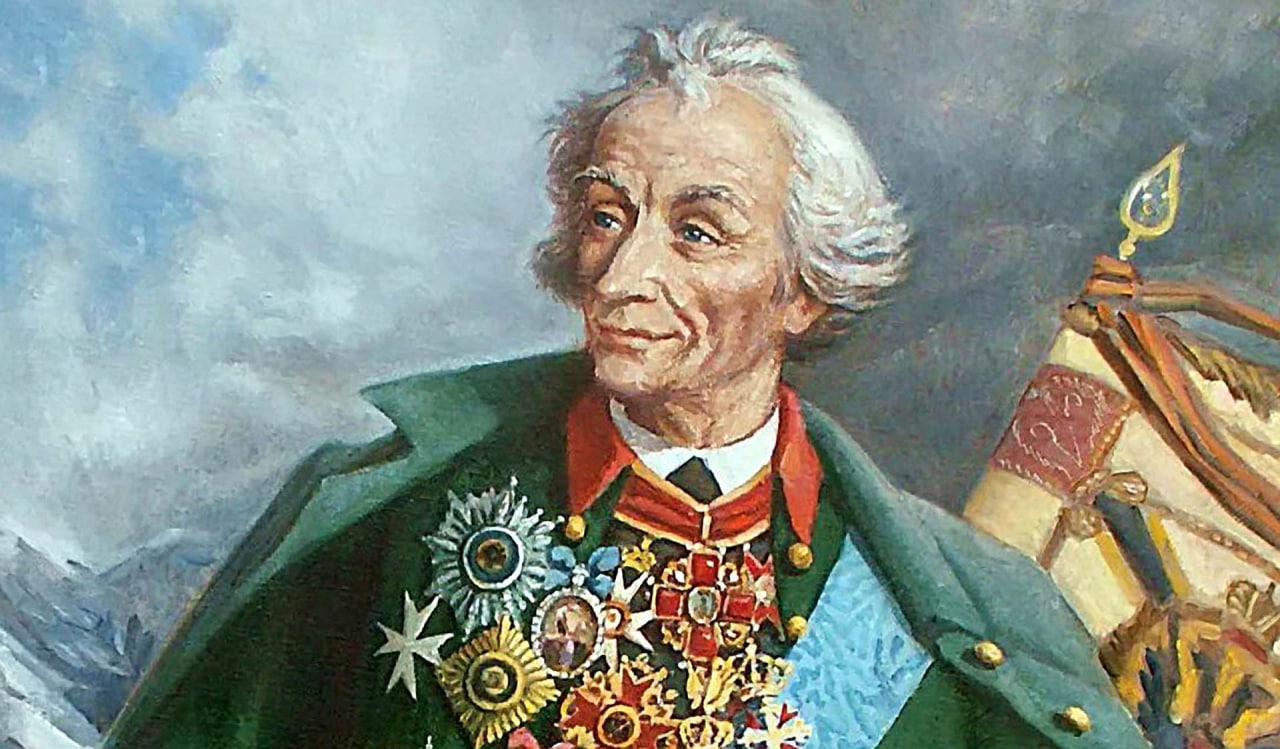 При  Петре I игру начали применять как средство физической подготовки солдат Семёновского и Преображенского 
полков, а затем и в других воинских подразделениях.
Наш великий полководец Александр Васильевич Суворов ввел лапту в физическую подготовку солдат, как обязательный элемент. Он понимал, что лапта развивает силу, быстроту и ловкость.
После Октябрьской революции, при комиссаре просвещения Н. И. Подвойском, русская лапта была включена в физическую подготовку солдат Красной Армии. 
Первая попытка создания единых правил по лапте была предпринята в 1926 г. Высшим Советом по физической культуре при ВЦИК РСФСР.
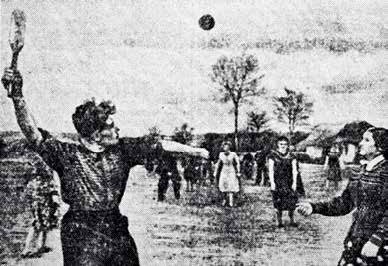 В 1996 году была создана 
Межрегиональная федерация русской лапты
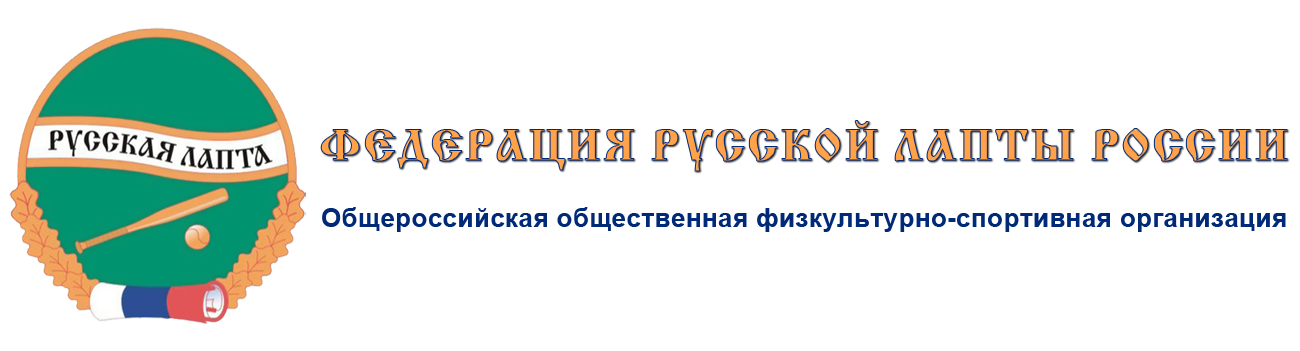 Изучение лапты в школе предполагается в следующем объеме:
в 1-4-х классах – 135 часов, 
в 5 - 9-х классах – 170 часов,
 в 10-11 классах – 70 часов. 

Всего 374 часа
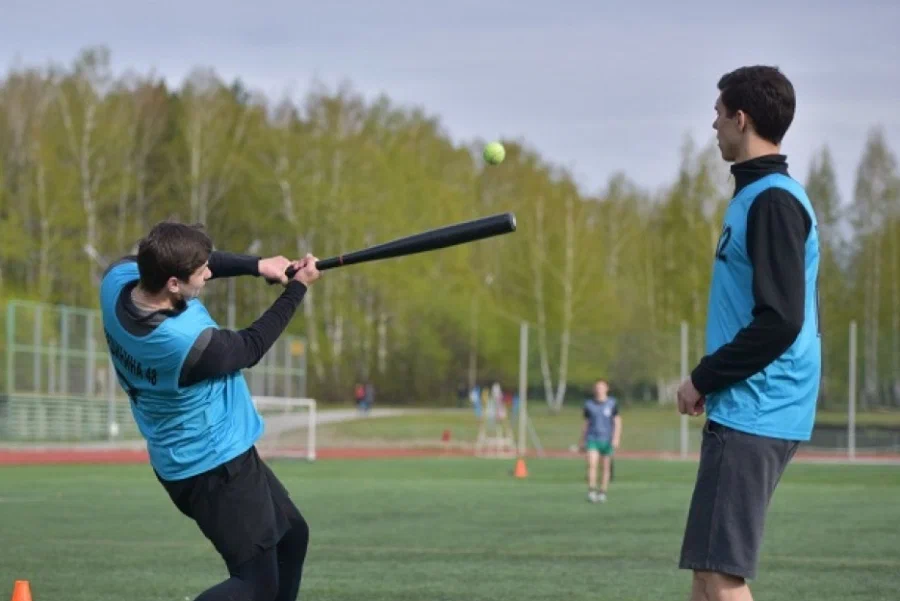 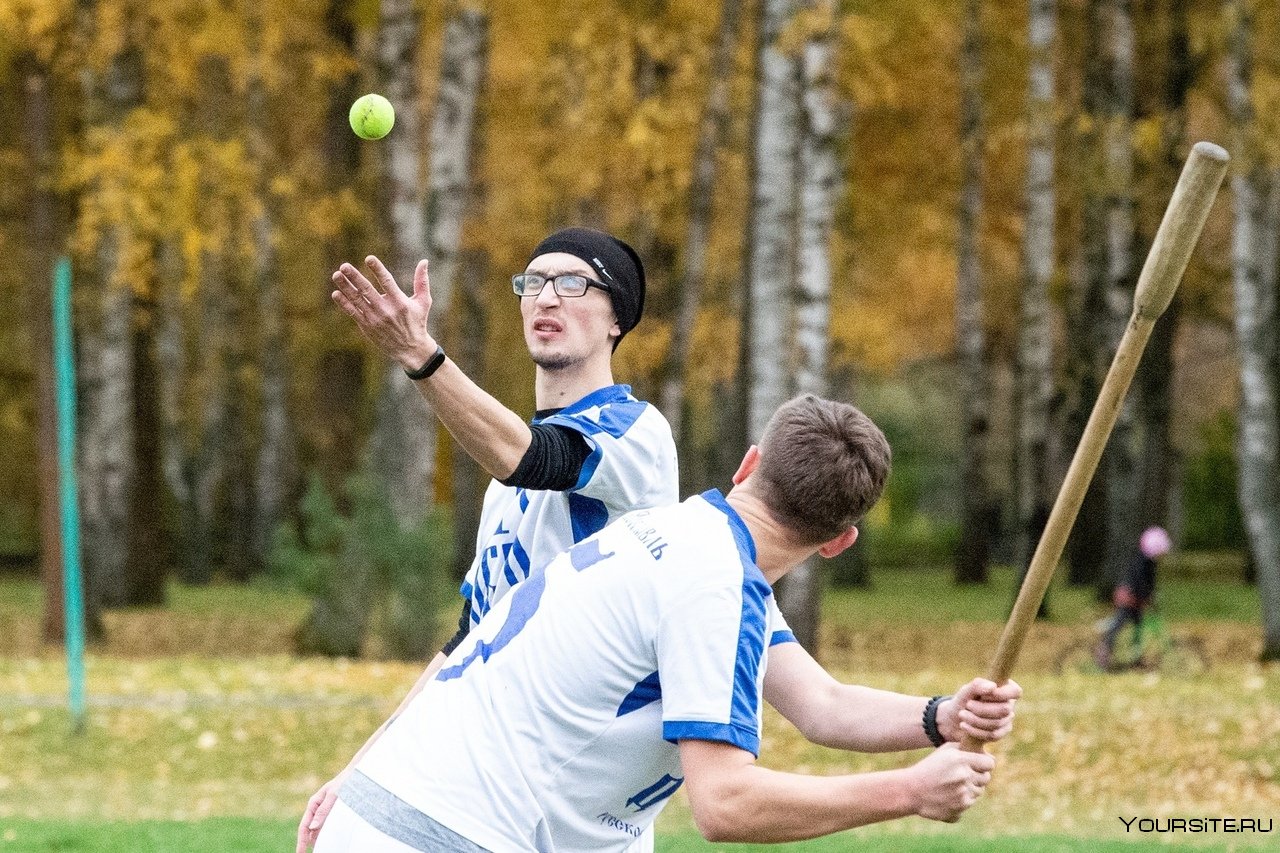 Специфика лапты предполагает доступность освоения учебного материала всеми возрастными категориями обучающихся независимо от уровня их физического развития и гендерных особенностей.
Занятия лаптой способствуют развитию у занимающихся основных физических качеств (силы, ловкости, гибкости, быстроты, выносливости).
Лапта на большом поле
Мини-лапта в спортивном зале
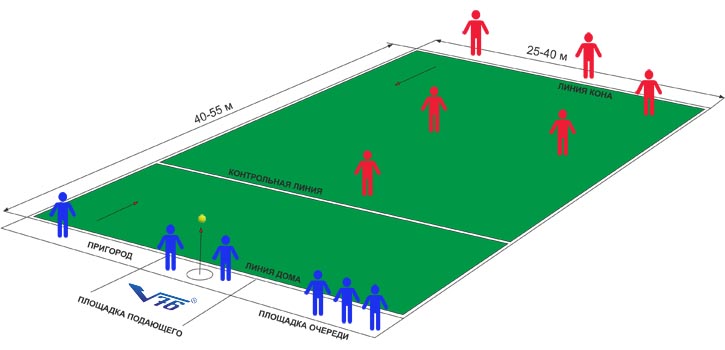 Для организации игры достаточно иметь один мяч и биту на команду.
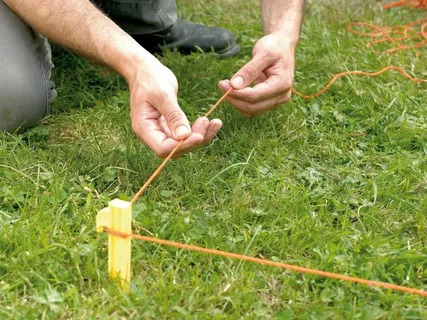 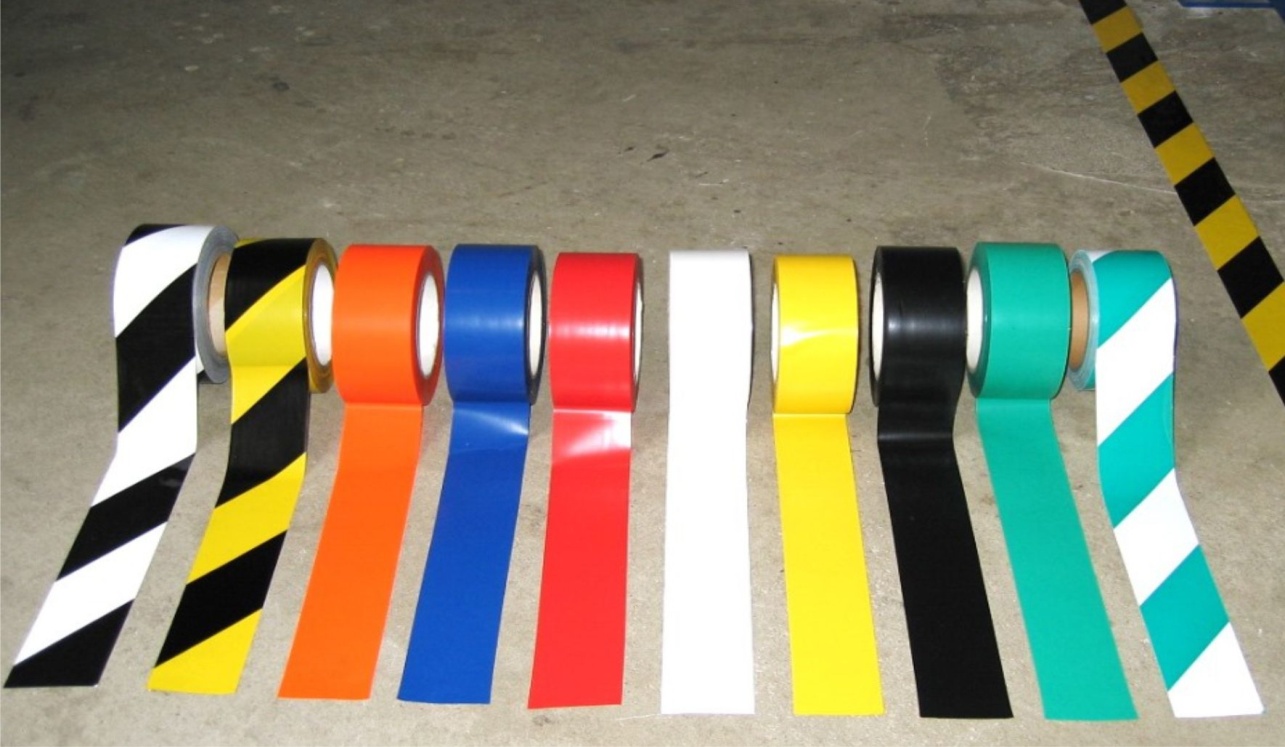 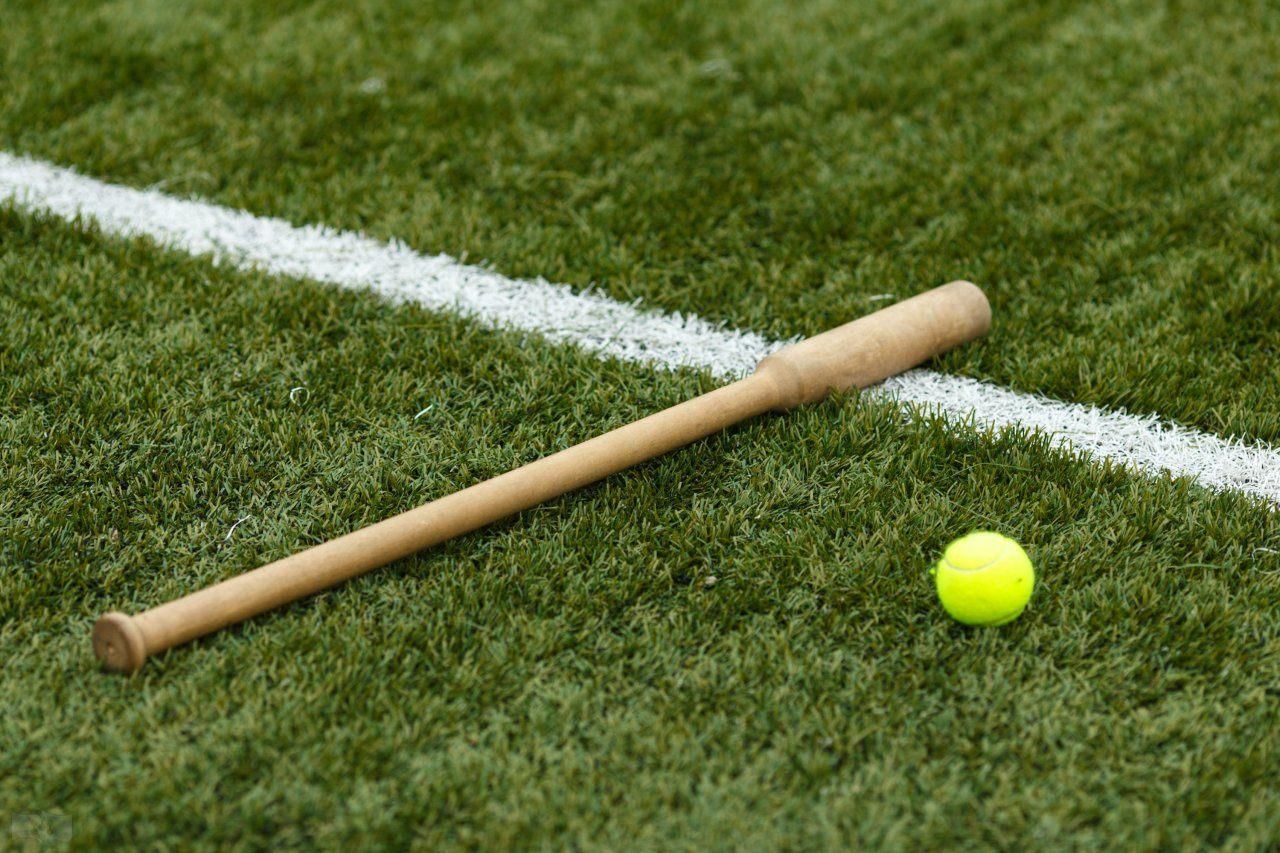 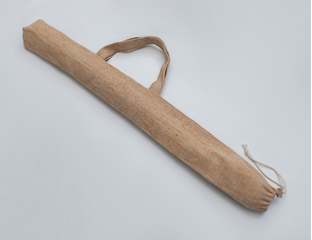 Набора инвентаря:
манишки для отличия;
спортивное универсальное табло;
флажки для стадиона или конусы для разметки на площадке;
теннисные мячи;
биты;
планшет и карандаш для секретаря;
флаг для судей на линии кона; 
электронные часы (или секундомер);
судейский стол и 2 стула;
две скамейки для запасных игроков
Начинать обучение ударам битой по мячу нужно только плоской битой шириной 6-7 см. Такой битой игрокам удобнее попадать по мячу.
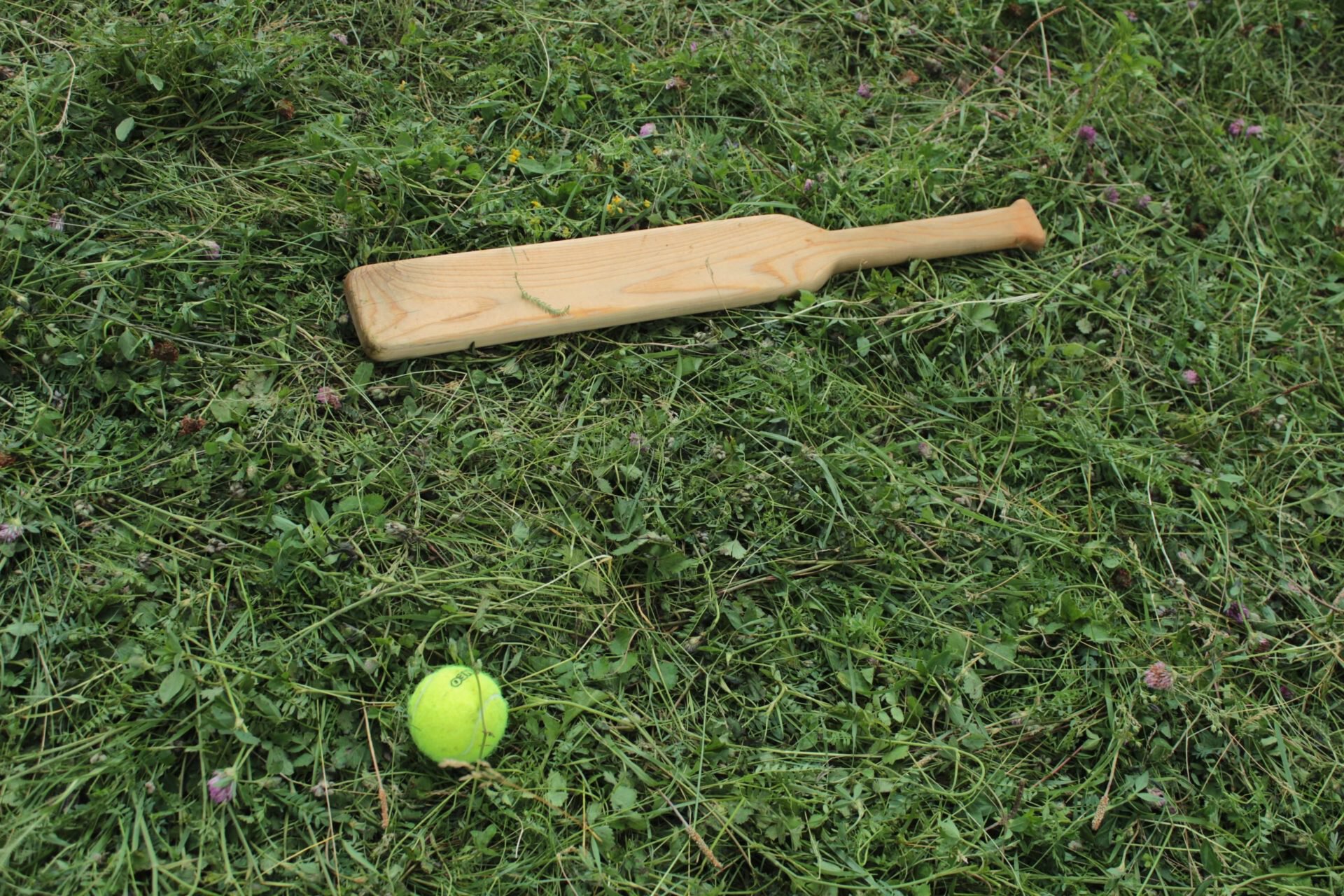 СОДЕРЖАНИЕ МОДУЛЯ «ЛАПТА»
Три раздела
Приложение Модуля состоит из 4 разделов
Игровая деятельность в лапте содержит  в себе большие возможности не только для физического, но и нравственного воспитания детей
Игре в лапту свойственна высокая эмоциональная окраска и большой зрелищный эффект
 Занятия лаптой способствуют развитию у учащихся основных физических  качеств.
 Занятия лаптой способствуют привлечению максимально возможного числа детей и подростков к систематическим занятиям спортом
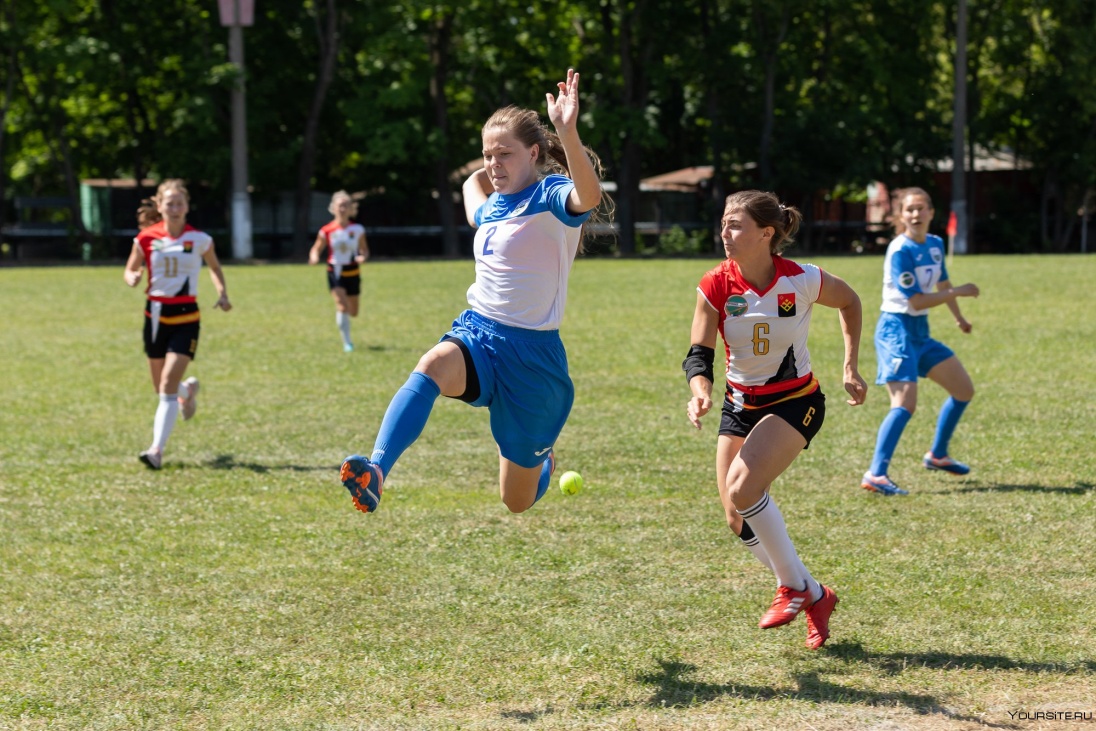 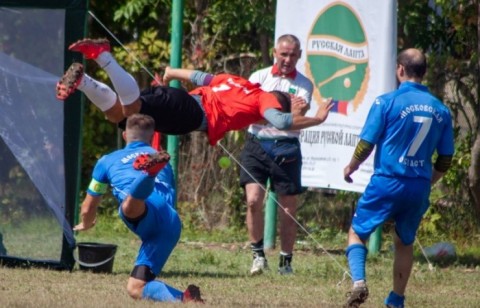 Где учителю можно получить методическую помощь?
Башкирский государственный педагогический университет ( г. Уфа)   на протяжении многих лет является научно-методическим  центром  развития лапты. На базе научных исследований игровой деятельности написаны докторская и кандидатская диссертации, пишутся магистерские диссертации и ВКР бакалавры, пишутся научные статьи (Скопус, ВАК) проводятся исследования, готовят курсовые работы, рефераты.
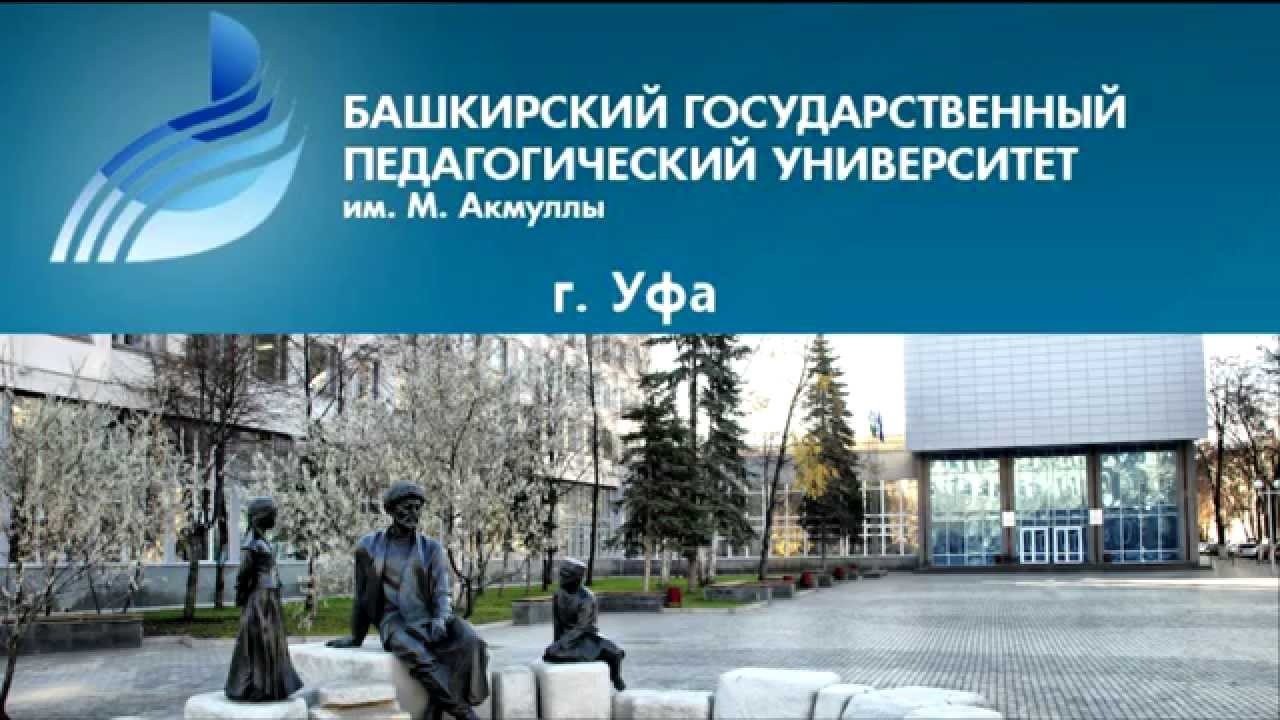 Было издано Электронное учебное пособие (Народная игра ЛАПТА)
Где учителю можно получить методическую помощь?
Мультимедио пособия (с видио фрагментами техники и мультипликация тактики игры).
Написаны Программы для всех образовательных учреждений (ВУЗ, ДЮСШ, Школа). Подготовленно более 50 Мастеров спорта России.
Реализуется программа курсов повышения квалификации и профессиональной переподготовки. 
Совместно с Федерацией русской лапты России проводим семинары, вебинары для тренеров и судей.
Лапта на платформе сберобразования
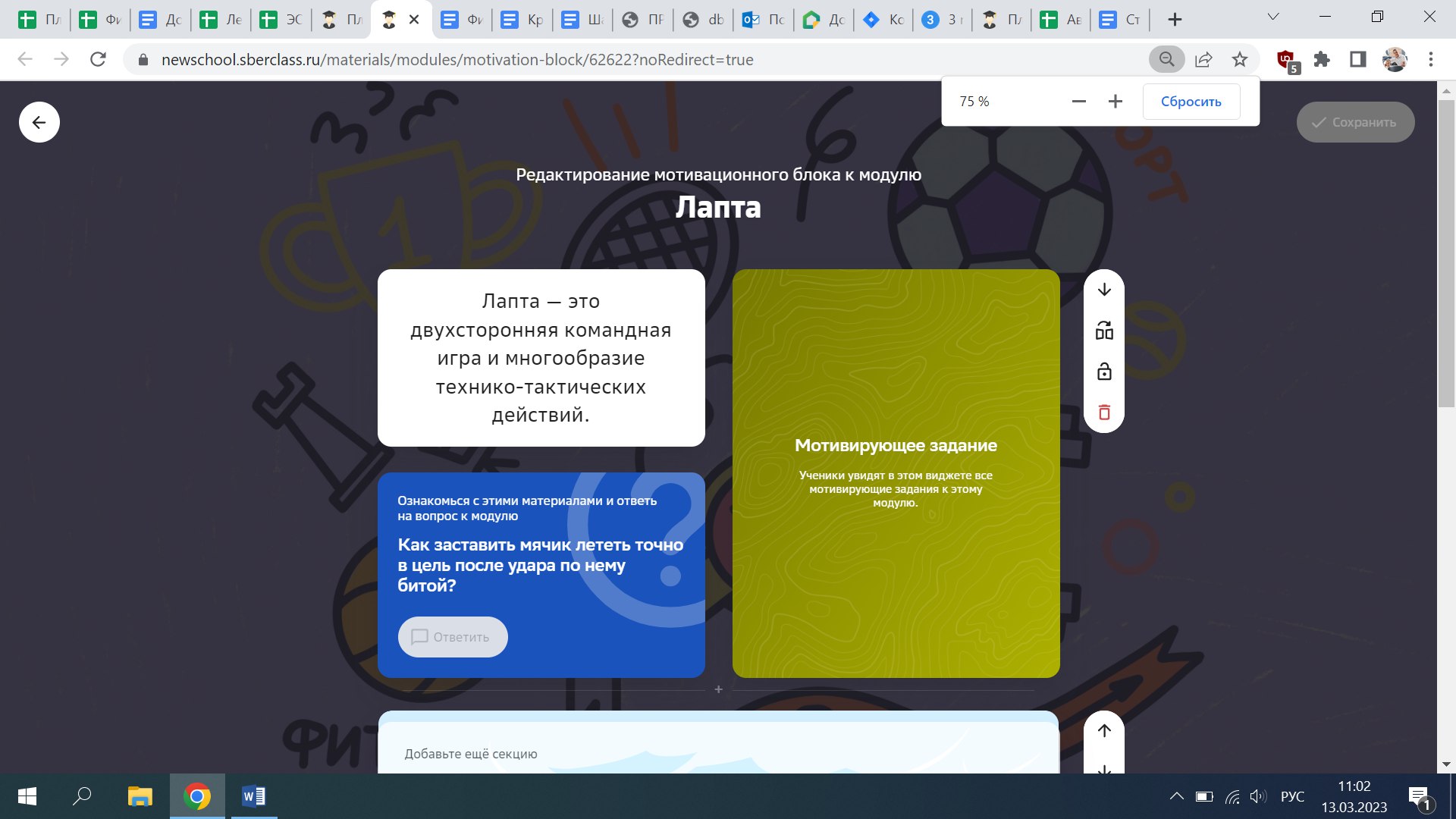 «Лапта ведь это не только спорт, через нее дети будут познавать культуру нашей страны»
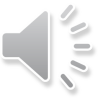 Спасибо за внимание!  Контактные данные: Kostarev21@mail.ruТел 8 (917) 755-04-95